IMPROVE YOUR RESTAURANTBUSINESS WITH TRENDING TECHNOLOGY 103
Technologies for Improving 
BOH Operations
(www.businessfeverng.com)
2019.
IMPROVE YOUR RESTAURANT BUSINESS WITH TRENDING TECHNOLOGIES 103
Introduction:
Restaurant engineers and equipment technologist have developed various technologies to enhance kitchen operations and the rest of BOH operations. Let us take a quick glance at a few important BOH techs.
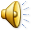 Improving BOH Operations:
Back-end and front-end operations work hand in hand to create a good dining experience for your customers to judge your restaurant performances. Even though the customers are in no contact with your back-end operations, you must remember that they add to customer satisfaction just as much as front-end operations do and significantly impact your operating costs.  
If your back-end is slow or the operations are mismanaged, the front-of-the-house staff will not be able to deliver their services on time. Thus you need to optimize your back-end along with your front-end.
Learn how you should use technology to keep your BOH operations streamlined.
Efficient Order Preparation Process:
During the rush hours, it is possible that even when an order has been placed at the POS, the KOT may not be sent to the kitchen immediately and lead to a delay in order preparation. 
Cloud technology resolves this issue. As soon as the order gets placed in the POS, it is reflected into the Kitchen Display System
Kitchen Display Systems act as a junction between the front end and the back end of the restaurant 
They enable the kitchen staff to view and prepare the order and also update the order status 
As soon as the order is prepared, the waiting staff gets notified and can pick up the order from the kitchen, thus reducing any delays in service.
Stock and Inventory Management:
It is crucial to invest in good inventory management software for your restaurant 

Inventory management is one of the most time and labor consuming restaurant operations. It is an ongoing process which is prone to many errors

Any mistake in managing the stock can easily result in making the entire restaurant performance suffer 

Inventory management software automates the process of tracking inventory based on the opening numbers fed to the POS software. This allows you to track your inventory in real-time, all the time
[Speaker Notes: www.businessfeverng.com]
Stock and Inventory Management Continues:
The technology works as an integrated, synchronized unit which means that as orders are billed for; the POS system will automatically update inventory count based on the information

It will even give you the variance between the ideal and actual stock consumption

Re-order levels can thus be set in the software itself and vendor details saved as that is done, as soon as an item hits the reorder mark, the system will automatically notify you 

The same can be set for the expiration date of perishable raw materials 

Live inventory count, the ability to check variance between the ideal stock consumed and the actual stock consumed and reorder reminders work on the basic principle of making management an easy and automated process in your restaurant.
Synchronize Front and Back Of the House Operations:
Even if you have a wholly optimized and efficient front of house and back of the house operations, unless these two rapour and are in sync with each other, your business is not going to prosper. 
Investing in the correct restaurant technology can not only make you stand out in terms of service, but it will also bind your restaurant operations into one synchronized unit.  
As mentioned earlier, the restaurant industry in the Lagos City is highly evolving and competitive, and there is an oversupply in terms of options for customers. Hence as a restaurant owner or manager in the Lagos, you must make sure that your restaurant runs smoothly or else you will lose your customers to your competitors easily. Take note, It’s about outstaying your counterparts.
Improving BOH Operations (www.businessfeverng.com)